Работу выполнила Соловьева Е.П.
учитель начальных классов
МОУ СОШ №87 г. Уфы
Как называются самые большие водоемы?
ОКЕАНЫ
Работу выполнила Соловьева Е.П.
учитель начальных классов
МОУ СОШ №87 г. Уфы
Моря, озера и реки России
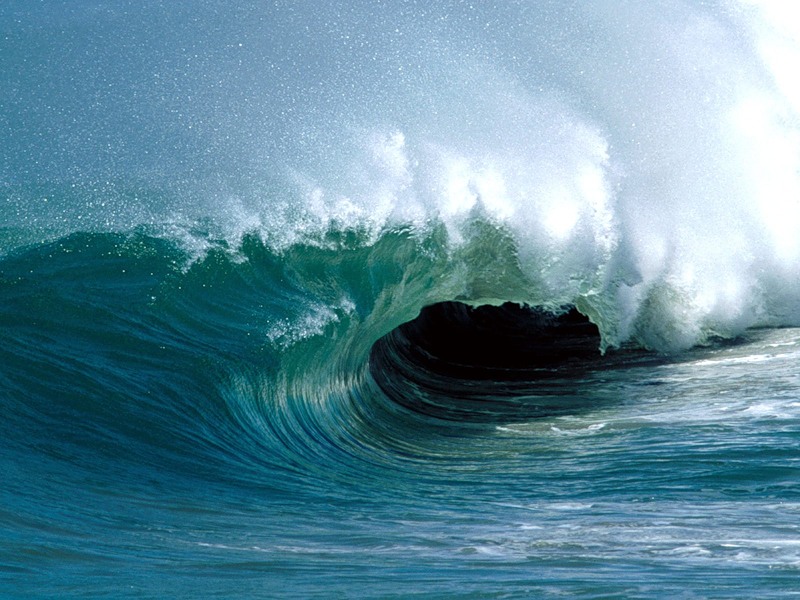 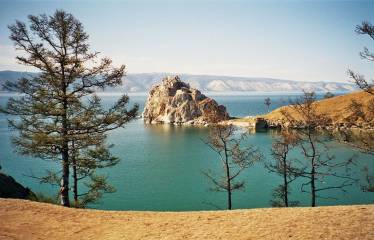 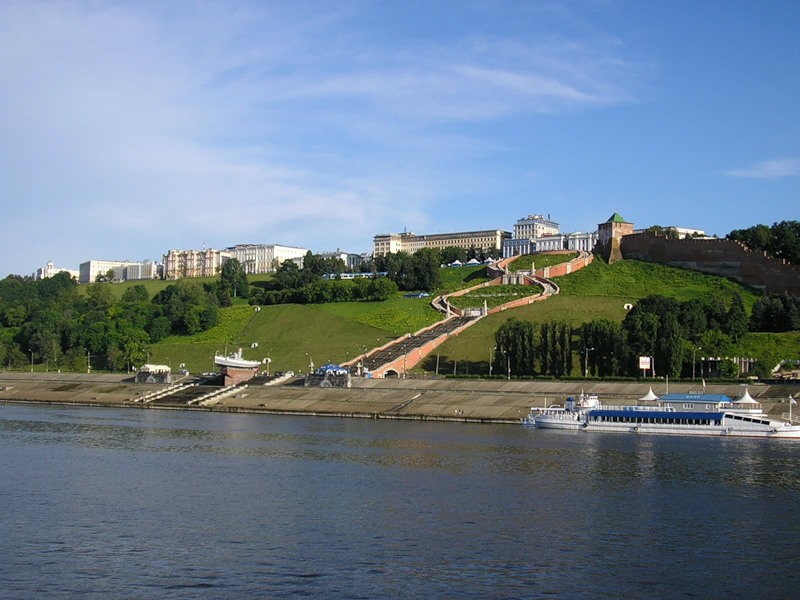 Работу выполнила Соловьева Е.П.
учитель начальных классов
МОУ СОШ №87 г. Уфы
Какой  океан  самый  маленький?( вставьте правильно букву в слова)
вода         острова
_.
_.
а-  Атлантический океан
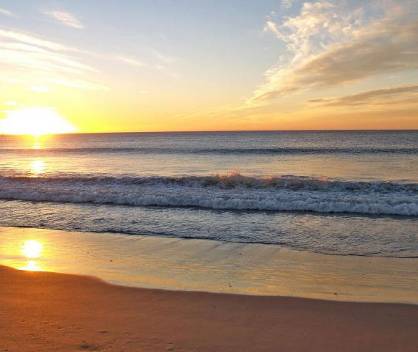 о -  Северный- Ледовитый океан
Северный- Ледовитый океан
Какой  океан  самый  глубокий?( вставьте правильно букву в слова)
на карте         на планете
_.
_.
е-  Тихий океан
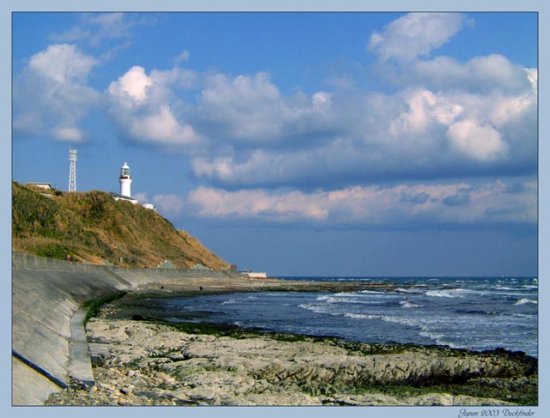 и -  Северный- Ледовитый океан
Тихий океан
Работу выполнила Соловьева Е.П.
учитель начальных классов
МОУ СОШ №87 г. Уфы
Моря  Северного- Ледовитого океана
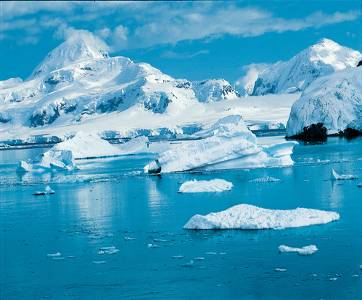 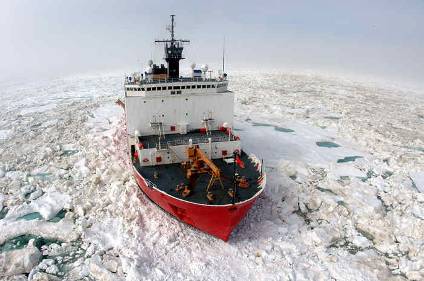 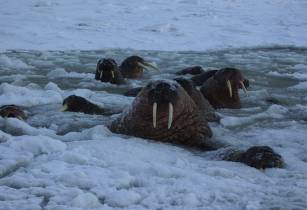 Эти моря холодные, они покрываются льдами на большую часть года. Суда по ним движутся вслед за ледоколами.
Работу выполнила Соловьева Е.П.
учитель начальных классов
МОУ СОШ №87 г. Уфы
Какой из морей  наименее соленое?( вставьте правильно букву в слова)
солить        моря
_.
_.
о-  Балтийское  море
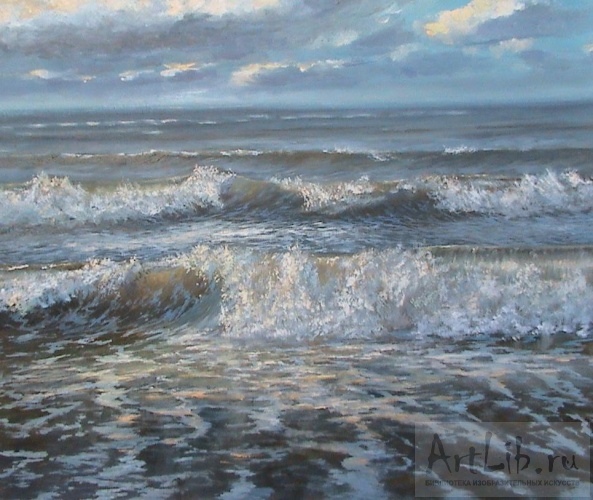 а -  Черное море
Работу выполнила Соловьева Е.П.
учитель начальных классов
МОУ СОШ №87 г. Уфы
Сколько озер на территории России?( вставьте правильно букву в слова)
земля        озеро
_.
_.
и-  около 1 миллиона
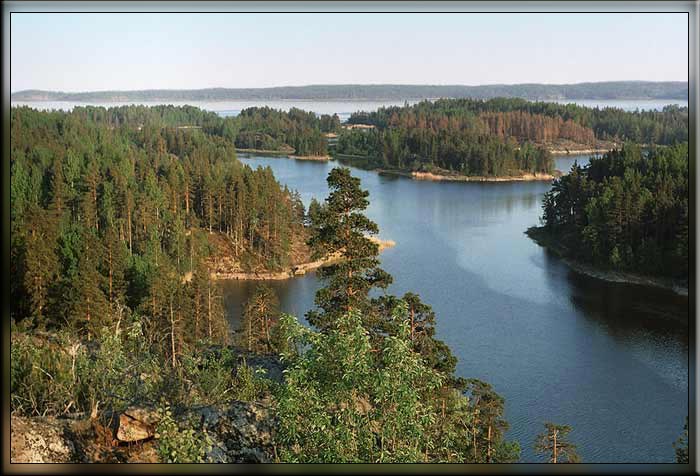 е -  более 2 миллионов
Работу выполнила Соловьева Е.П.
учитель начальных классов
МОУ СОШ №87 г. Уфы
«Голубые  глаза  планеты»
Озеро  Байкал- Это самое глубокое и чистое озеро.
Оно внесено в список Всемирного наследия.
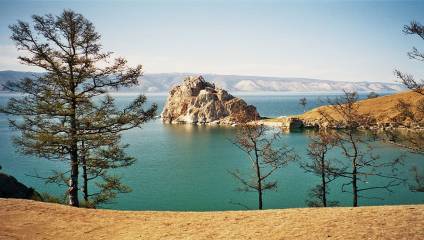 Работу выполнила Соловьева Е.П.
учитель начальных классов
МОУ СОШ №87 г. Уфы
Крупнейшие  озера  Европы
Ладожское  озеро
Онежское озеро
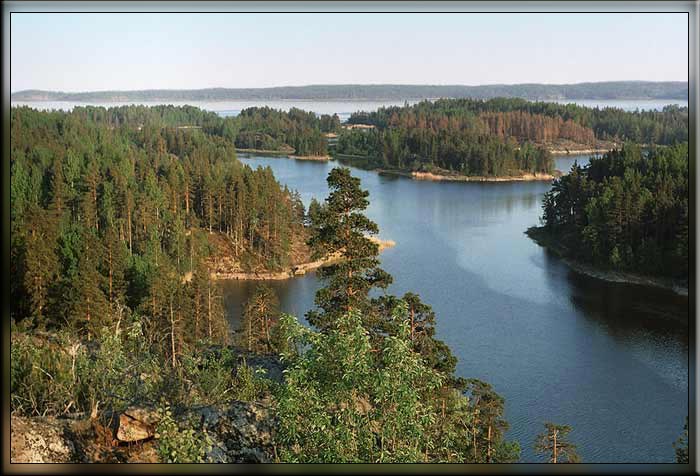 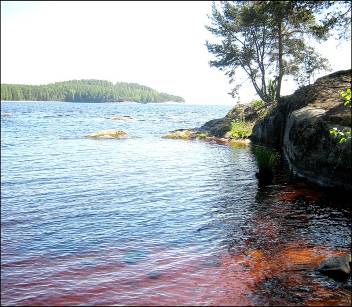 Работу выполнила Соловьева Е.П.
учитель начальных классов
МОУ СОШ №87 г. Уфы
Какое  озеро  самое  большое?( вставьте правильно букву в слова)
большие         озёра
_.
_.
о-  Каспийское
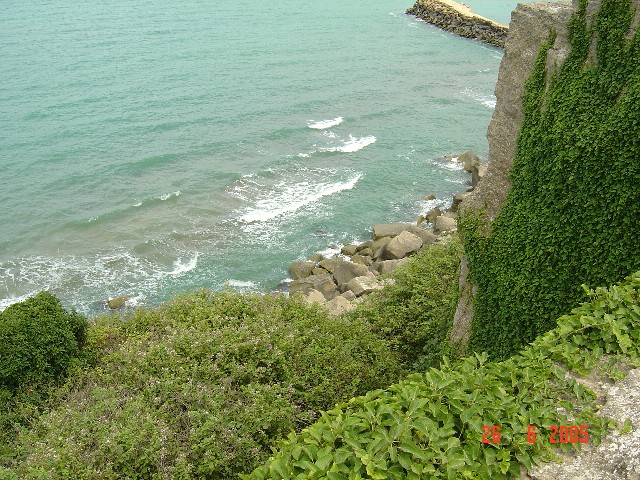 а -  Байкал
Работу выполнила Соловьева Е.П.
учитель начальных классов
МОУ СОШ №87 г. Уфы
Каспийское  озеро-море
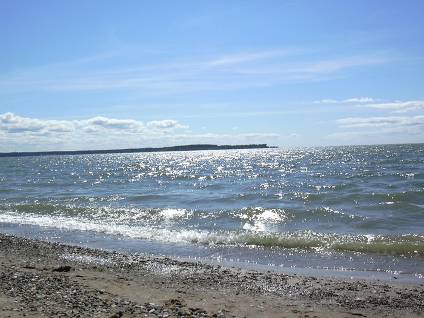 Работу выполнила Соловьева Е.П.
учитель начальных классов
МОУ СОШ №87 г. Уфы
Загадка « Летом бежит, зимой спит, весна настала- опять побежала»
Р Е К А